Comité Institucional de Selección y Eliminación de Documentos (CISED)
Unidad de Gestión Documental y Archivos – abril 2021
Objetivo: 
Dar a conocer al CISED sus funciones para realizar el proceso de valoración de cada una de las series documentales de la Institución.
PRIMERA PARTE
¿Qué es el CISED?
Funciones del CISED
Series Documentales
Cuadro de Clasificación Documental
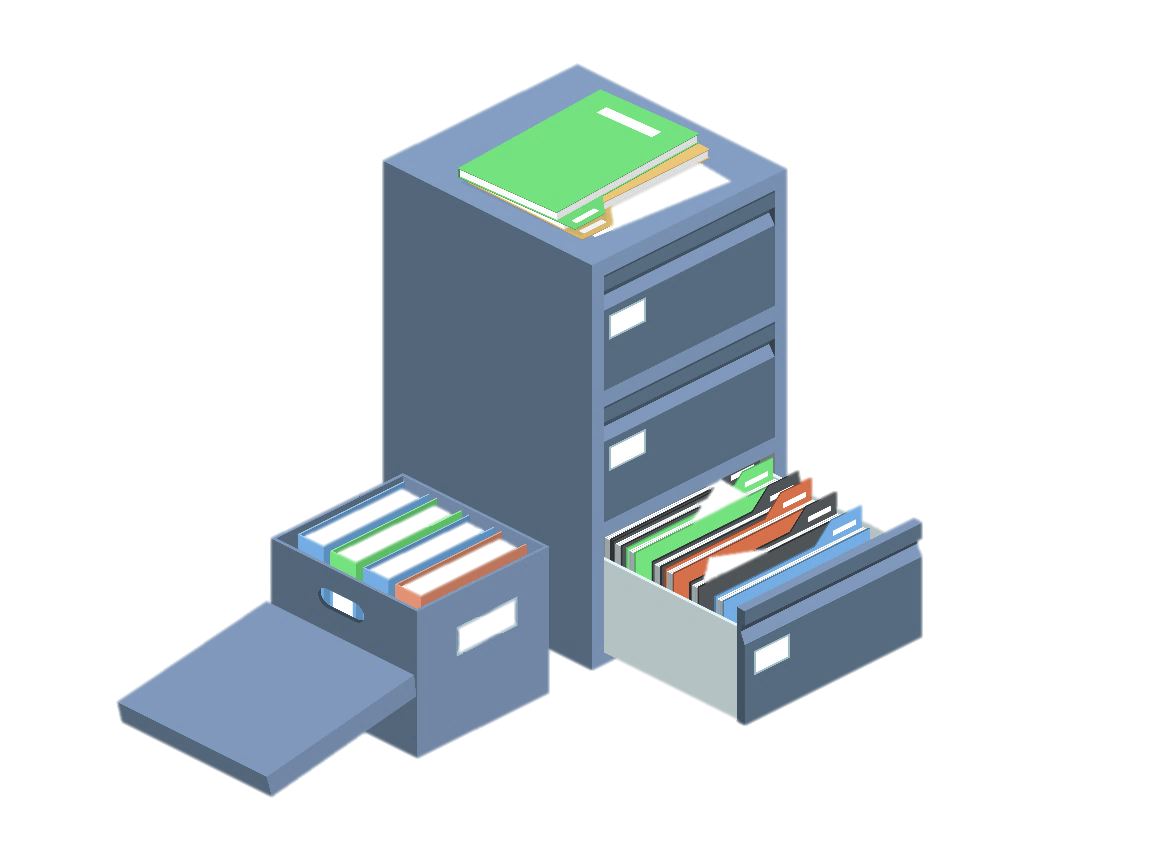 ¿Qué es el CISED?
Es el Comité Institucional de Selección y Eliminación de Documentos.

De acuerdo al Lineamiento N° 6 de Gestión Documental y Archivos del Instituto de Acceso a la Información Pública, y a la Política de Gestión Documental y Archivos del ILP; el CISED debe estar conformado por los siguientes miembros:

Oficial de Gestión Documental y Archivos.
Jefe de la Unidad Jurídica (o un delegado del área jurídica).
Un representante de la Gerencia de Operaciones: jefe o coordinador.
Un representante de la Gerencia Administrativa Financiera.
Auditor Interno (como observador del proceso).
Funciones del CISED
Determinar los valores primarios y secundarios de las series documentales.
Recibir, complementar y aprobar los Formularios para la Valoración y Selección Documental llenados previamente por la Unidad de Gestión Documental y Archivos.
Revisar y autorizar las Tablas de Plazos de Conservación Documental de cada unidad administrativa.
Firmar las Actas de Eliminación de Documentos.
Documentos de Apoyo (excluidos del estudio)
Definición de Documentos de Apoyo: Son los documentos que han sido reunidos para servir de ayuda a la gestión administrativa, y por lo general, son fotocopias o proceden de otras instituciones.
Diarios oficiales, copias de leyes, decretos, reglamentos, manuales, instructivos u otras disposiciones normativas externas e internas.
Textos legales.
Boletines oficiales.
Publicaciones.
Revistas y folletos.
Catálogos comerciales.
Recopilaciones de documentos sobre un tema o asunto, ej. Capacitaciones, talleres o seminarios.
Copias de textos bibliográficos.
Series Documentales (objeto de estudio)
Definición de Serie Documental:
Conjunto de documentos relacionados ...
Compras
Acuerdos
Informes
Sesiones
Actas
Correspondencia
Series Documentales (objeto de estudio)
Definición de Serie Documental:
Conjunto de documentos relacionados producidos en el desarrollo de una misma función o actividad administrativa.
FUNCIÓN
SERIES DOCUMENTALES
Convenios del ILP
Subscripción de convenios
Expedientes de compras
Adquisición de bienes y servicios
Clasificación Documental (ejemplo explicado)
Cuadro de Clasificación Documental (ejemplo)
SECCIONES
SEGUNDA PARTE
Criterios de valoración
Valoración Documental: 
Valores primarios
Valores secundarios
Selección Documental:
Formulario de Valoración y Selección Documental
Tablas de Plazos de Conservación Documental
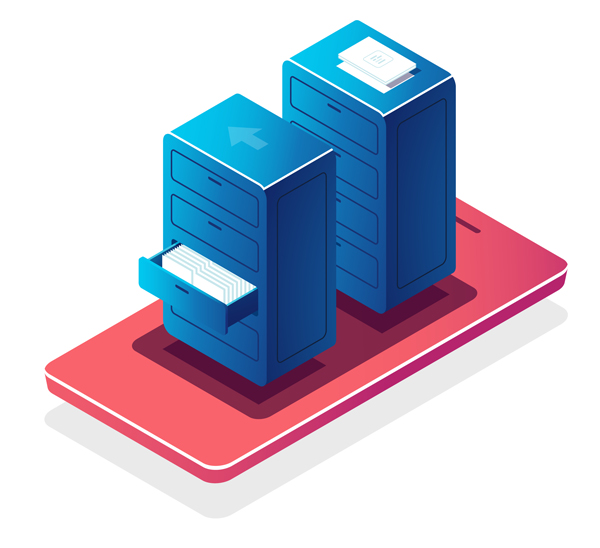 Criterios de valoración
El CISED realizará la valoración documental tomando en cuenta los siguientes criterios:

Utilidad para la administración: los documentos reflejan la experiencia acumulada y la memoria institucional; conservar solo la documentación que es necesaria y útil para la toma de decisiones.
Frecuencia de consulta: si un documento es consultado con frecuencia se deduce de inmediato su utilidad.
Capacidad para probar derechos: con base a la legislación vigente aplicada a documentos públicos, recomendaciones de entidades controladoras o fiscalizadoras del Estado, y las normativas o experiencia institucional.
Valoración Documental
Definición: Consiste en analizar y determinar los valores asociados a la documentación dividiéndolos en valores primarios y secundarios.

Valores primarios: aquel que va unido a la finalidad inmediata por la cual el documento se ha producido en la Institución; sirven para ordenar, informar o probar algo. Incluye los valores: administrativo, contable, fiscal, legal, jurídico, informativo y técnico.

Valores secundarios: valor científico, histórico y cultural que tiene una serie documental atribuido a las funciones y servicios que la Institución brinda a la población; y surgen una vez agotados los valores primarios.
Valores primarios
Valor administrativo: es el valor que posee un documento para la actividad administrativa de una entidad productora, en la medida que informa, fundamenta o prueba sus actos.
Valor legal: aquel que tienen los documentos y sirven de testimonio ante la Ley.
Valor jurídico: es aquel del que se derivan derechos u obligaciones legales regulados por el derecho común.
Valor contable: está representado en los documentos que tienen utilidad o aptitud para dar soporte al conjunto de cuentas, tales como registros de ingresos, egresos y movimientos económicos de la Institución.
Valores primarios
Valor fiscal: es el que tienen aquellos documentos que expresan movimiento de dinero y sirven de testimonio para las obligaciones tributarias.
Valor informativo: es el valor que presentan los documentos cuando sirven de instrumento de información para el usuario, para la entidad, y como fuente de investigación política, económica y social.
Valor técnico: atributo de los documentos producidos o recibidos por la Institución en su aspecto misional; definen funciones específicas ya que norman procedimientos técnicos y operativos.
Valores secundarios
Valor histórico-cultural: cuando el documento, tanto por su contenido como por su producción o autoría, representa un aporte importante al conocimiento y comprensión de la sociedad, de sus procesos históricos y culturales, tanto del pasado como del presente. Asimismo, cuando el documento es un reflejo de una persona destacada, grupo social (sin exclusión de ningún tipo) o de los cambios experimentados en una institución a lo largo del tiempo.
Valor científico: el valor del documento representa un aporte al desarrollo, aplicación e investigación científica en el campo de las ciencias naturales, físicas, sociales y humanas.
Ejemplos de valores primarios y secundarios
Documentos con valor administrativo
1. Hoja de vida
2. Solvencia de la policía
3. Partida de nacimiento 
4. Título universitario
5. Licitación de compra

Documentos con valor legal/ jurídico
1. Escritura de vivienda
2. Contrato
3. Patente
4. Acta de matrimonio
5. Documento de identidad
Documentos con valor contable
1. Registro de ingresos y egresos contables
2. Cheque
3. Factura
4. Orden de compra
5. Libro Mayor

Documentos con valor fiscal
1. Declaración de impuesto sobre la renta
2. Comprobante de crédito fiscal
3. Nota de crédito
4. Nota de débito
5. Factura
Documentos con valor histórico-cultural
1. Memoria de labores
2. Informe Anual de Operaciones
3. Convenios y Tratados
4. Decretos
5. Balance anual de resultados 
6. Correspondencia de la Presidencia de la República
7. Actas de sesiones del Consejo Directivo
Selección documental
Formulario de Valoración y Selección Documental: es un instrumento metodológico para llevar a cabo el estudio de la serie documental objeto de la valoración. Esta información será plasmada en la Tabla de Plazos de Conservación Documental.
Plazos de conservación: es el tiempo que se le asigna a una serie documental producido por una unidad administrativa con la finalidad de cumplir con su vigencia administrativa para luego pasar a otra etapa del ciclo vital en la cual son transferidos a otros archivos del sistema institucional donde pueden ser conservados por periodos más amplios o bien de manera permanente.
Disposiciones finales: se refieren al destino final de los documentos, los cuales pueden ser: conservación permanente, eliminación parcial, eliminación total o digitalización.
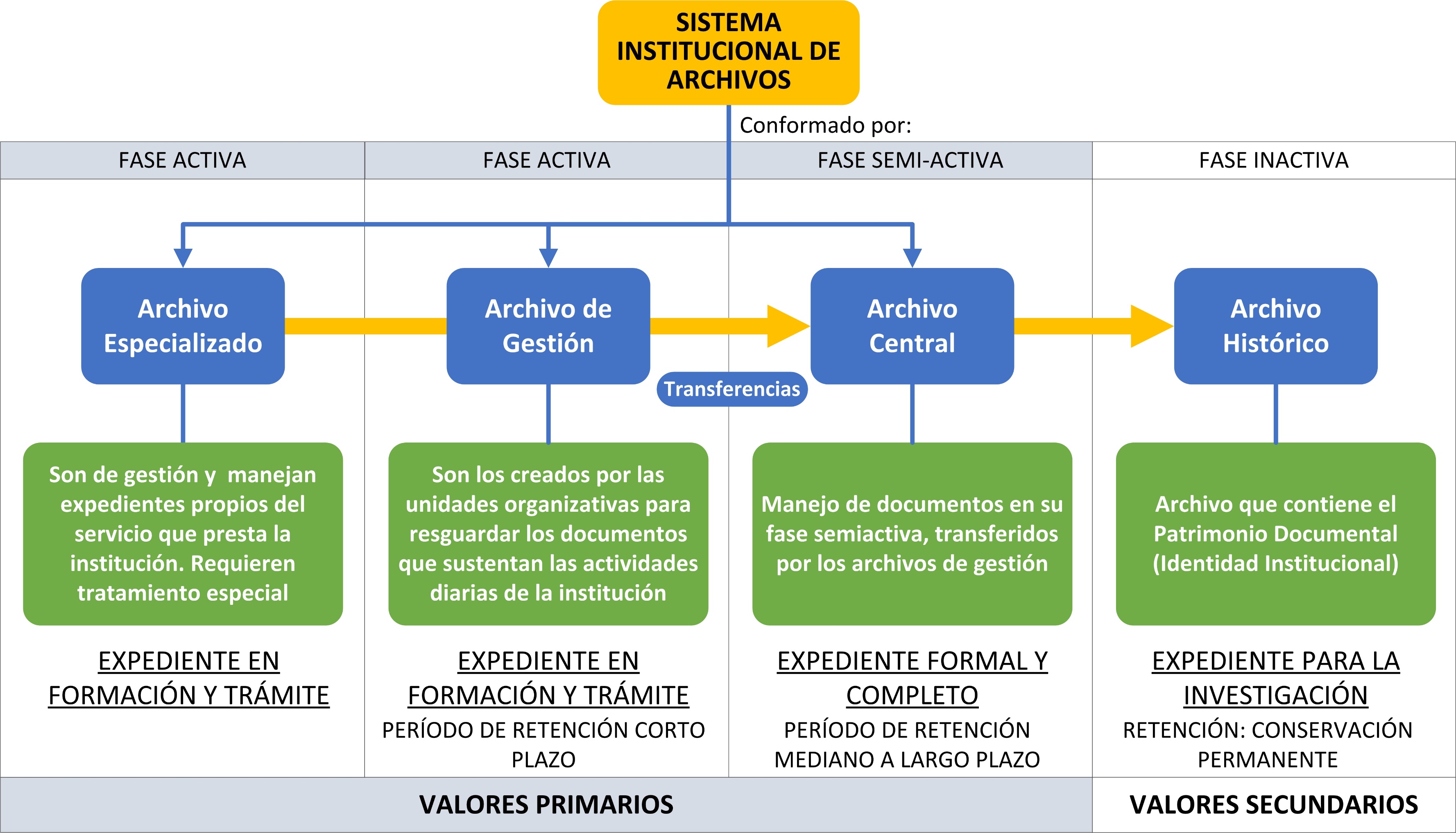 Tabla de Plazos de Conservación Documental TPCD (ejemplo)
*Disposición final: conservación permanente, eliminación parcial, eliminación total o digitalización
GRACIAS